Дидактическая игра по воспитанию сенсорной культуры детей дошкольного возраста«Волшебные цветы»
Воспитатель Косенко Е.А.
МКДОУ № 18 с.Глубинное
Цель:
Закрепить знание цветов. Учить подбирать бабочку к цветку, цветок к вазе соответственного цвета. Воспитывать любовь к природе. Развивать мелкую моторику. 
Словарь: название цветов спектра красный , оранжевый , желтый , зелёный , голубой, синий, фиолетовый, черный, белый, розовый,  коричневый.
Материал:
Деревянные кубы разных цветов с отверстиями под цветы
Материал
Цветы разных цветов (по количеству кубов) с металлической серединой.
Материал:
Картонные силуэты бабочек разных цветов – по одной каждого цвета с магнитом на брюшке.
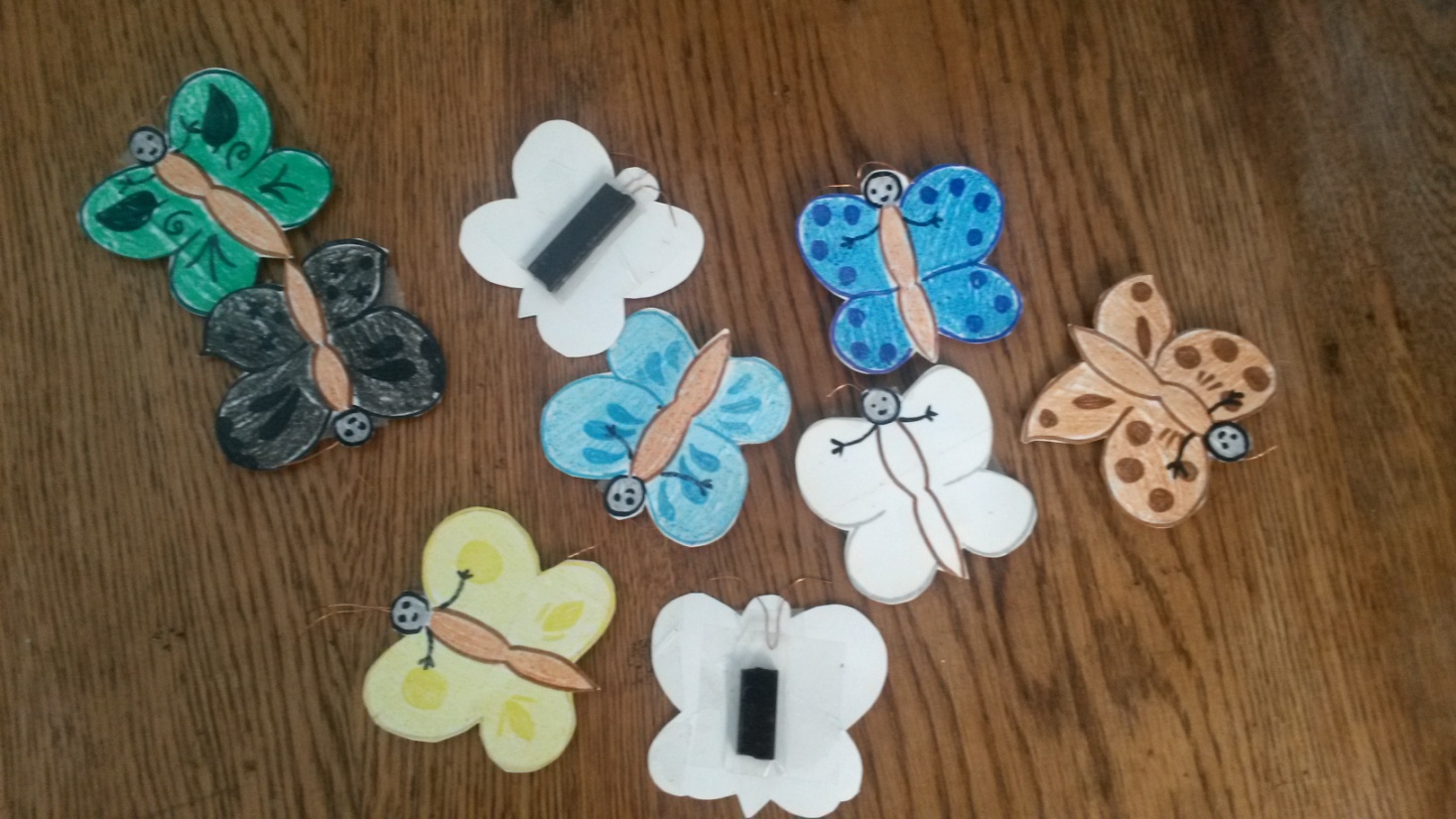 Ход
Воспитатель знакомит детей с пособием (набором цветов, кубиками -вазочками и бабочками).Предлагает подобрать к каждому цветку «вазу», а после подобрать и  бабочку. В конце занятия воспитатель проверяет и оценивает результаты работы. Игра проходит диалогом между воспитателем и детьми в форме  «вопрос-ответ» 
Предлагаемые вопросы:
Какого цвета наши волшебные цветы ? 
А какой формы вазочки для цветов?
А какого цвета вазочки?
Какого цвета бабочки?
Чем бабочки отличаются? И т.п.
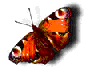 На большой цветной ковер 
Села эскадрилья – 
То раскроет, то закроет
Расписные крылья?
 (Бабочки)
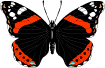 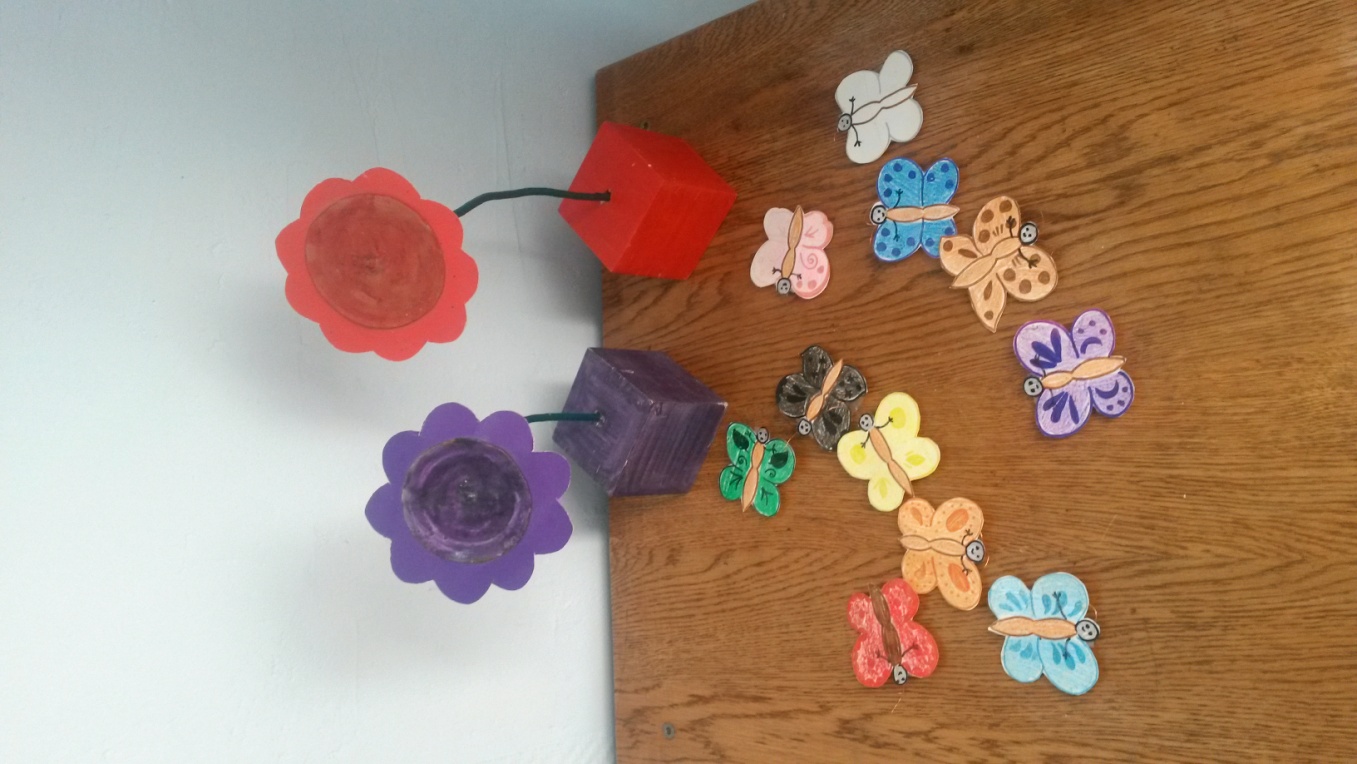 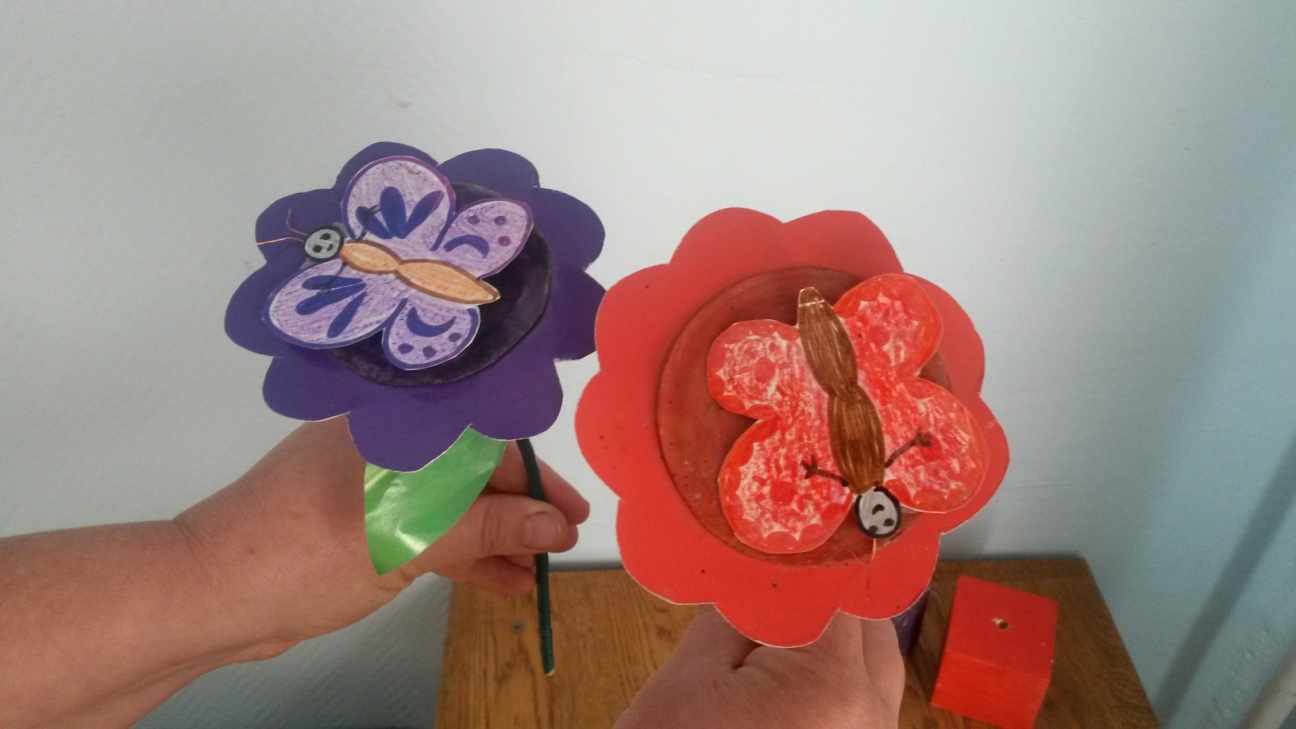 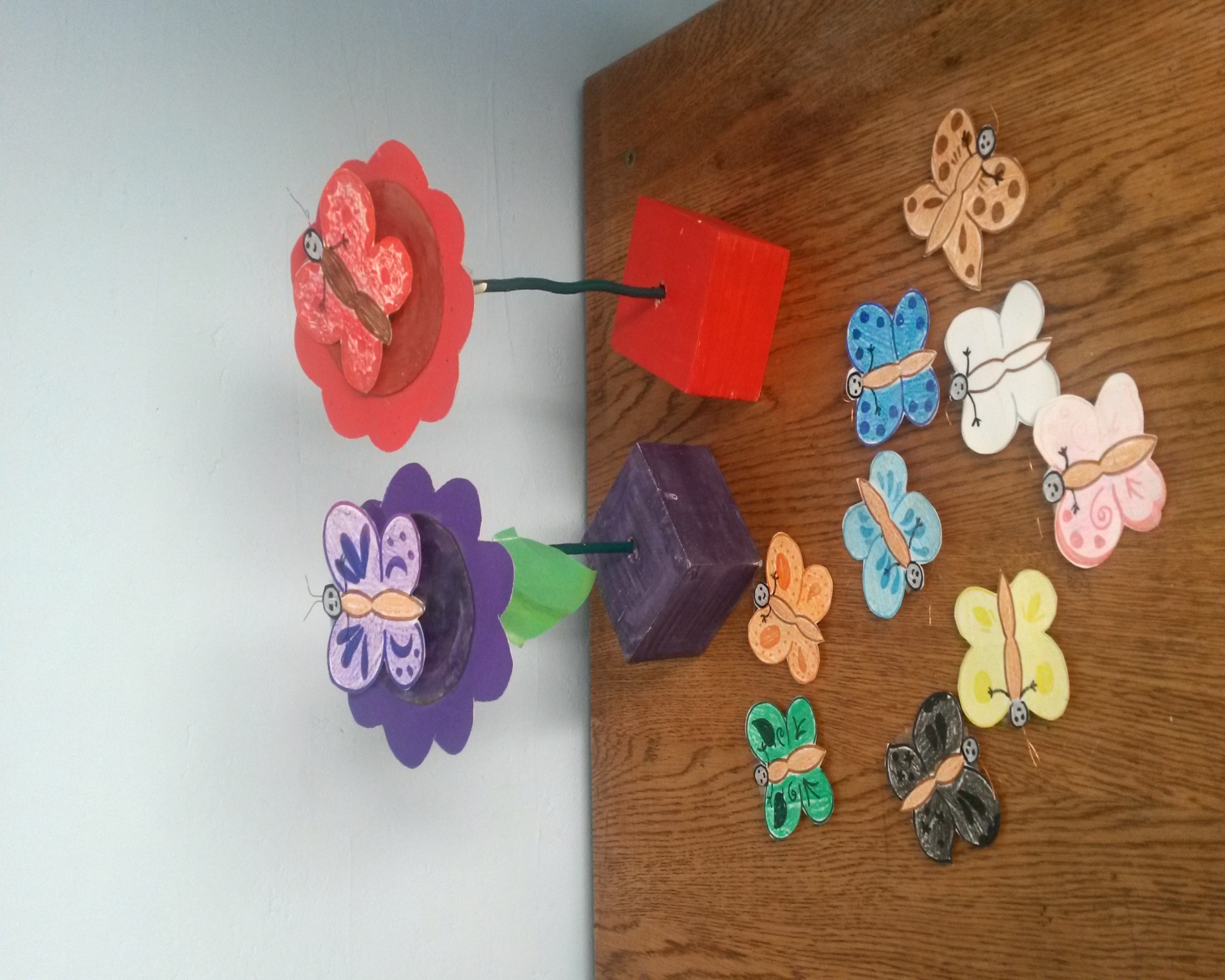 Наши алые цветкиРаспускают лепестки,Ветерок чуть дышит,Лепестки колышет.Наши алые цветкиЗакрывают лепестки,Тихо засыпают,Головой качают.
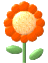 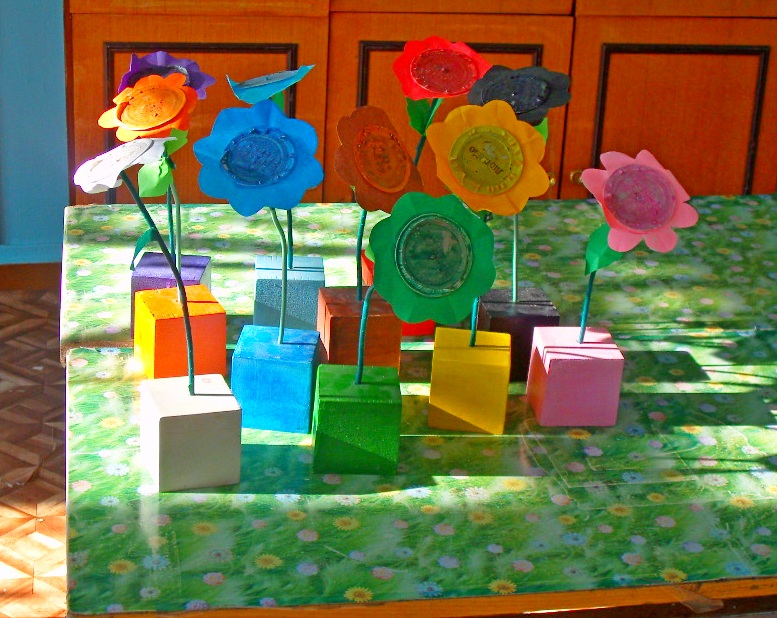